國中教育會考試題研究及教學策略工作坊
111年
教育會考數學科試題報告解讀與後續運用
台南市創思與教學研發中心專任研究教師
忠孝國中  蘇恭弘老師
ghsghs1@gmail.com
111.10.26
你在意哪一項？
心測中心提供的會考分析數據，
內容有
通過率、難易度、鑑別度…等
今年111年台南市整體表現如何呢?
分項能力
四大分項能力
『概念理解(知識理解)』
	『程序執行』
		『解題應用』
			『分析思考』
近年來四個分項在題目中的題數與通過率
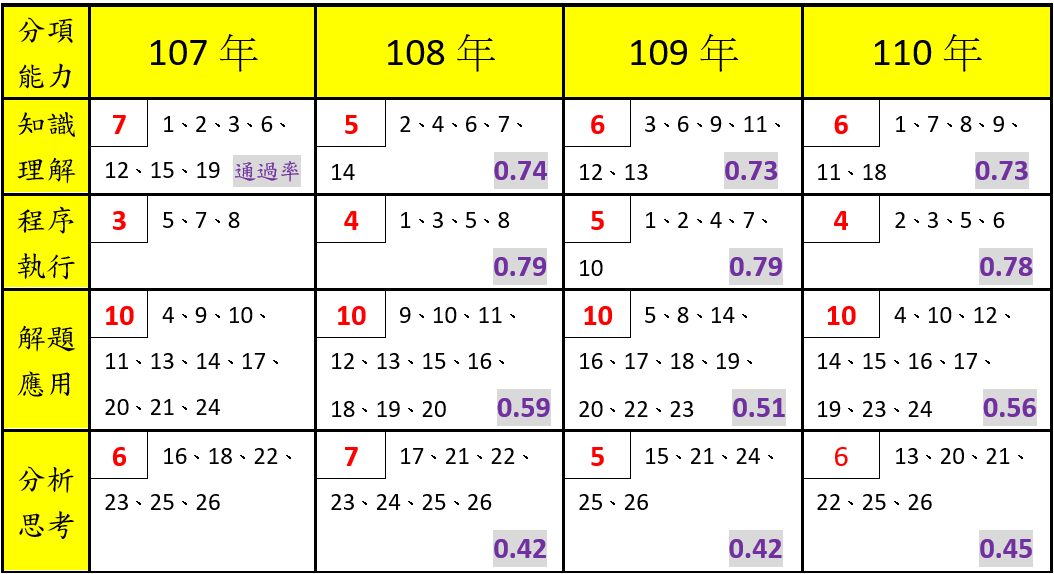 0.74
0.74
0.55
0.44
本市四大分項能力的平均通過率
與111年
全國相比
逐年四大分項能力與全國通過率比較
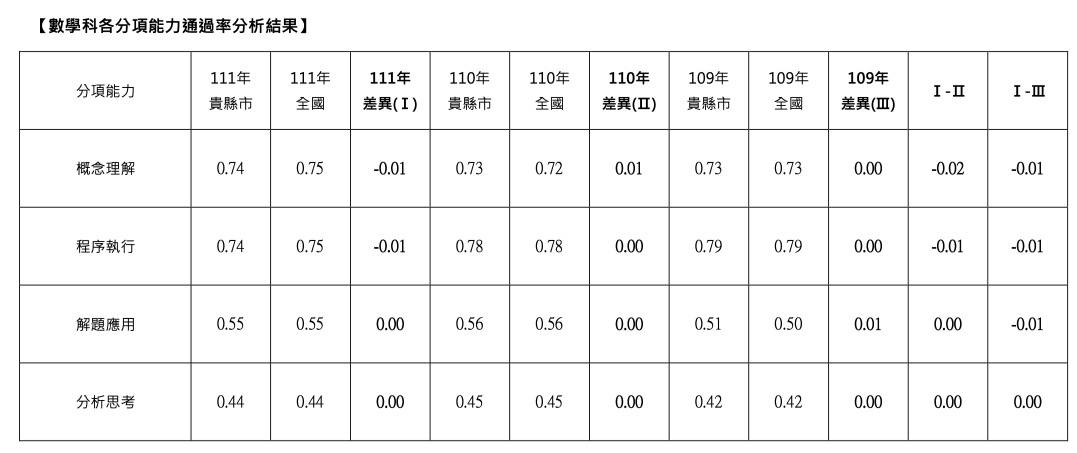 思考1
與111年全國的分項通過率相比，『概念理解(知識理解)』
及『程序執行』，這兩個分項均低於全國 0.01。
去年呢?
110年→
思考1
雖然本市學生在『概念理解』、 『程序執行』的通過率仍然很高，但是優勢似乎逐漸消失。
這是警訊，還是一個正常的現象?
與111年全國的分項通過率相比，『概念理解』及『程序執行』，各有兩題低於全國平均。
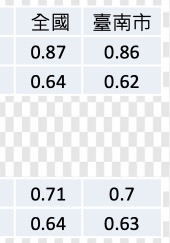 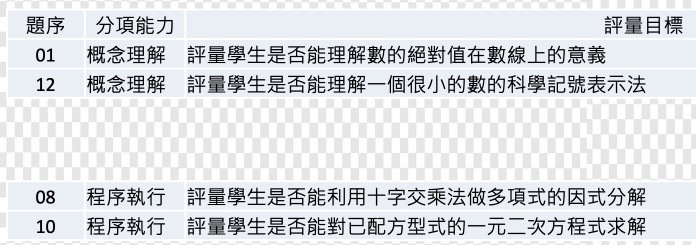 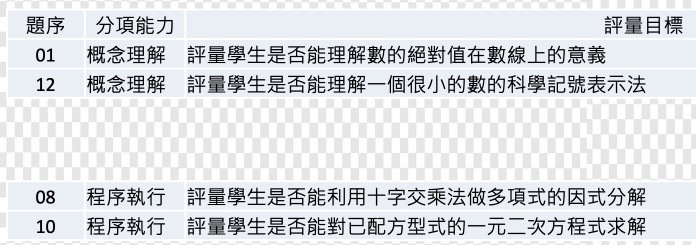 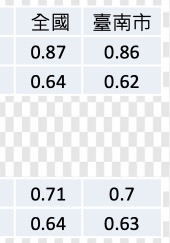 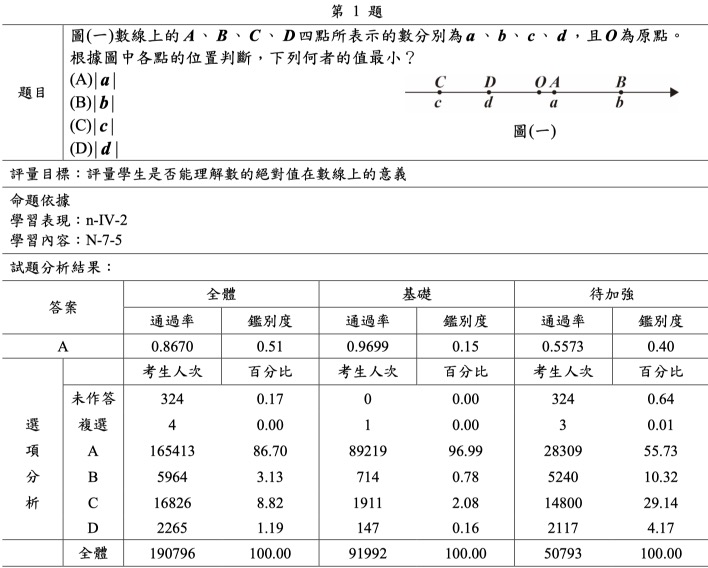 全國
台南市
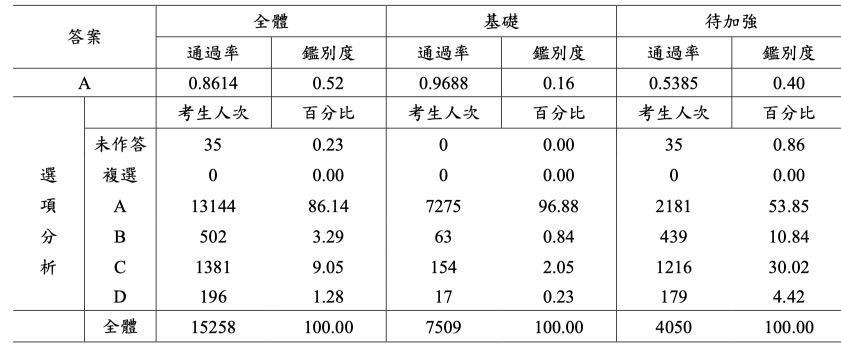 迷思在哪?
數線與絕對值分不清楚
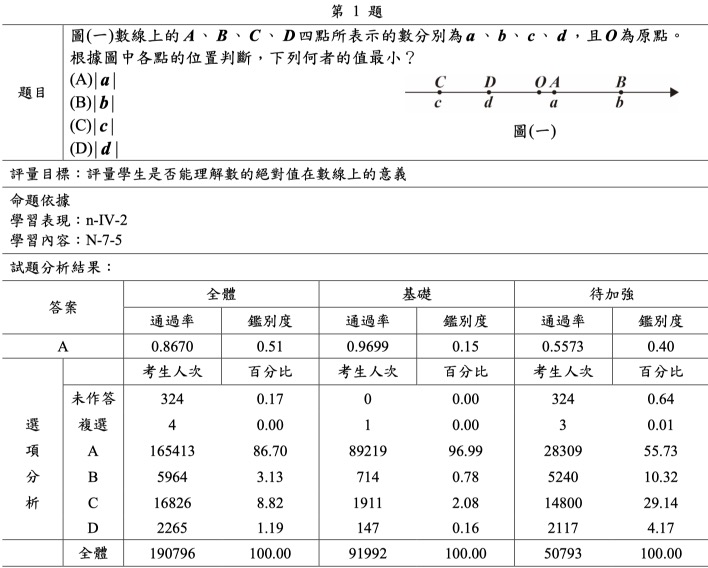 數線概念      ○
絕對值概念   ×
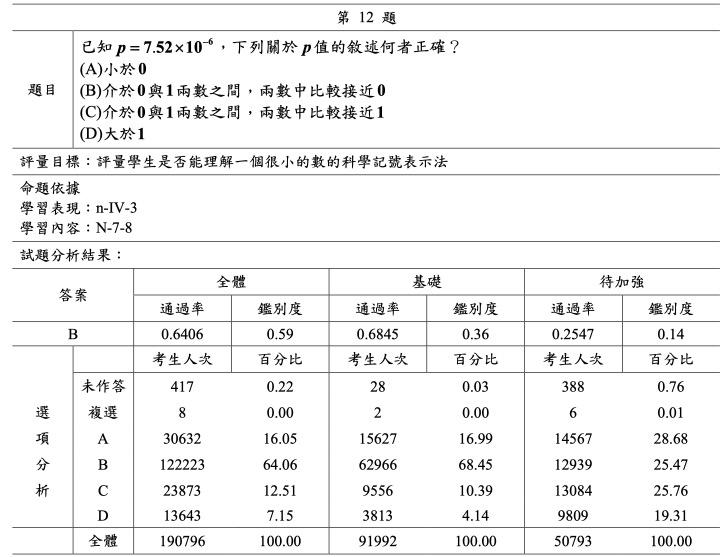 全國
台南市
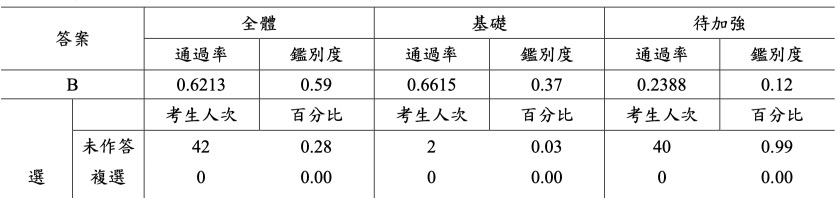 迷思在哪?
科學記號的概念不清楚
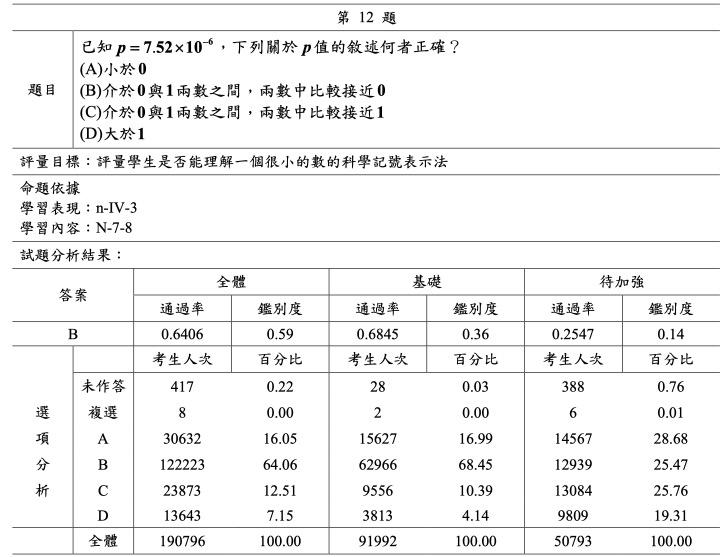 (1)比較靠近哪一個數字，要確實
     瞭解此數的大小才有辦法解題
(2)誤以為7.52×10-6是負數
迷思在哪?
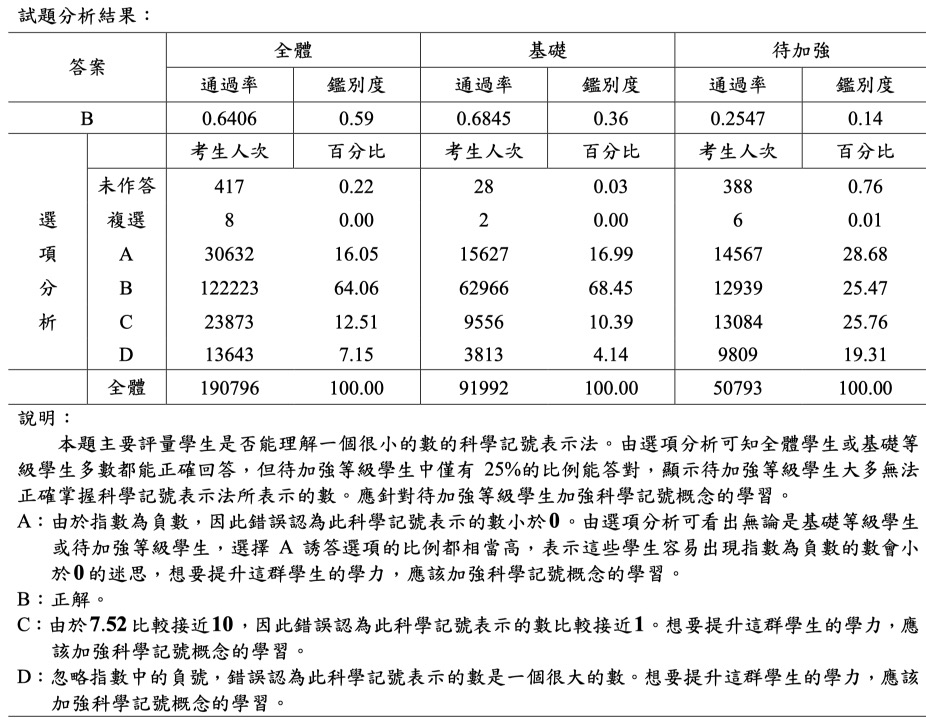 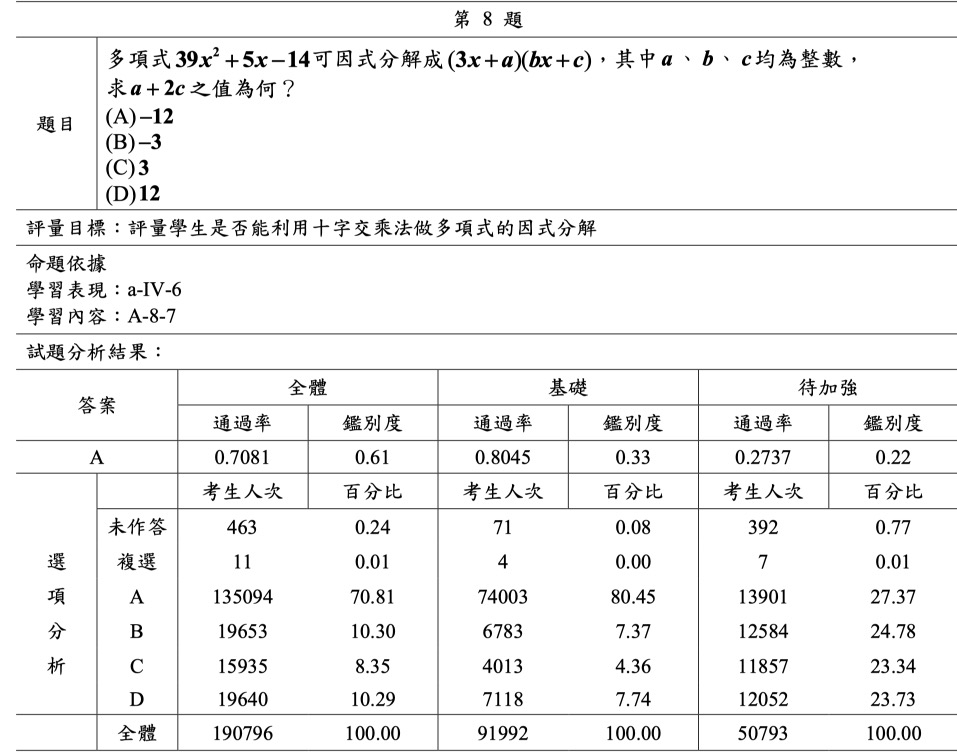 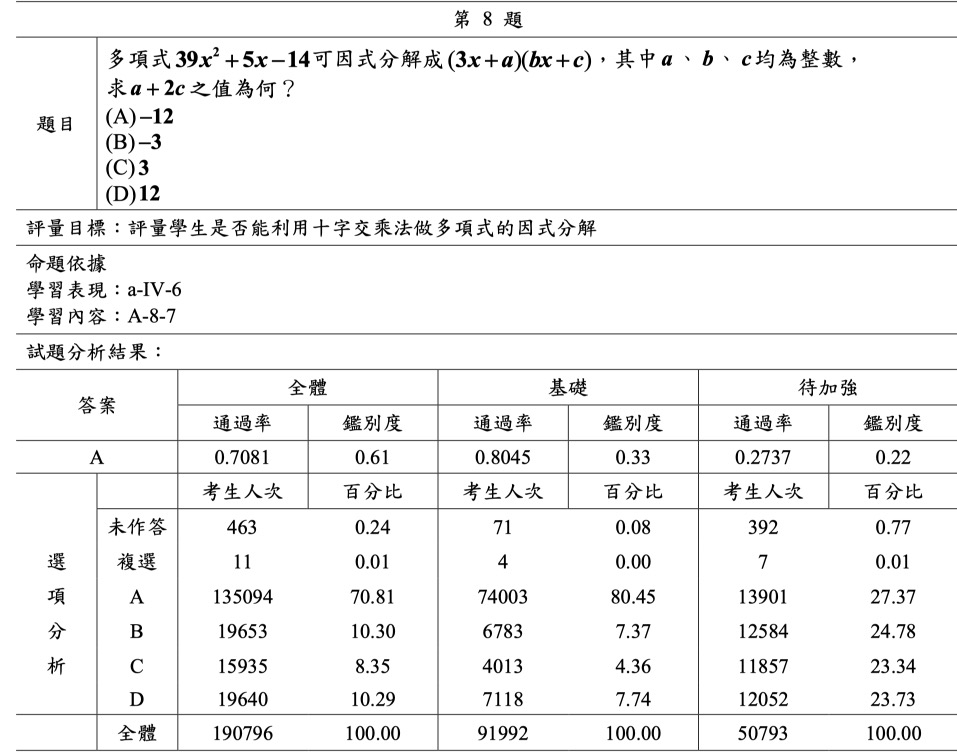 全國
台南市
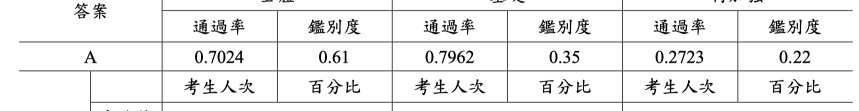 迷思在哪?
十字交乘因式分解尚不熟悉
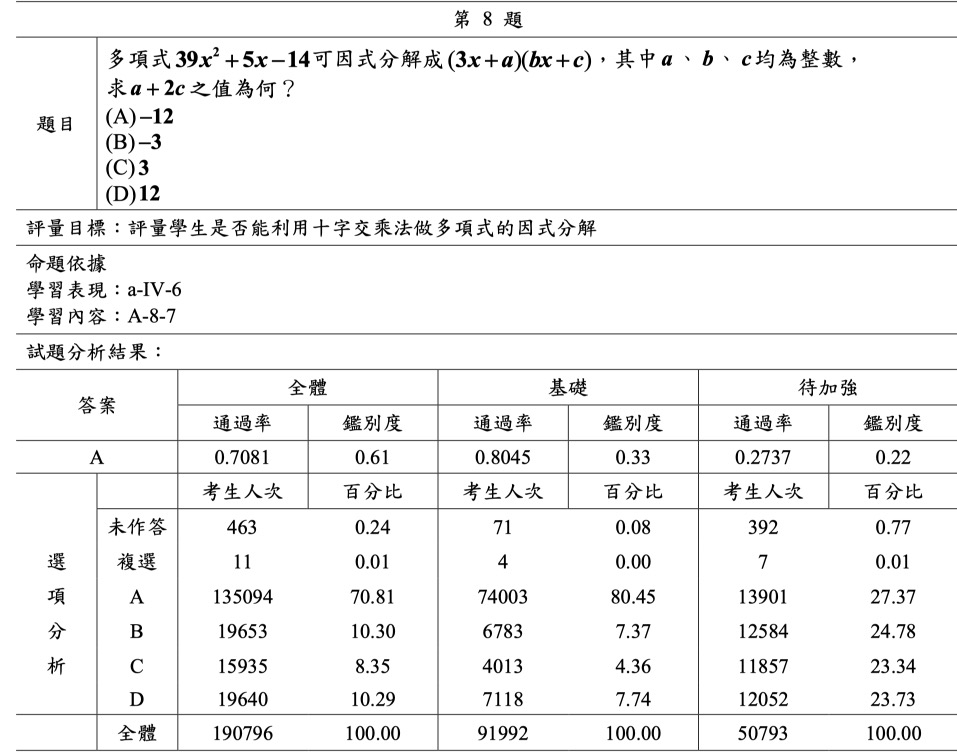 尚未掌握a、c的分解方式，因此有：
a+2c =  -7+2×2  =-3
         = 7+2×(-2)=3
          = -2+2×7=12
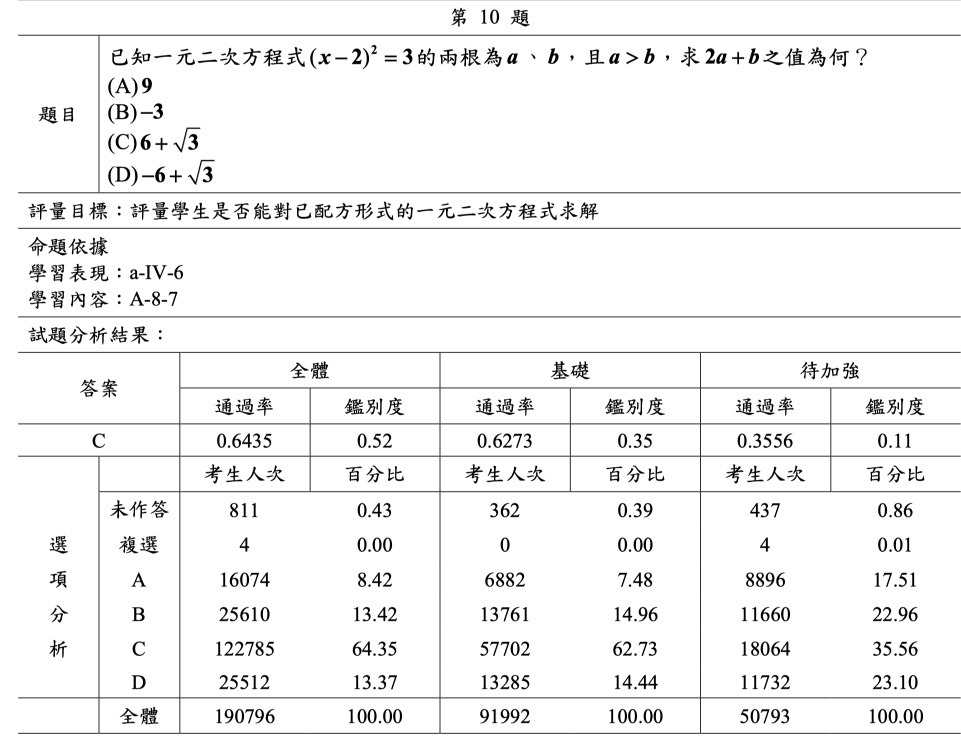 全國
台南市
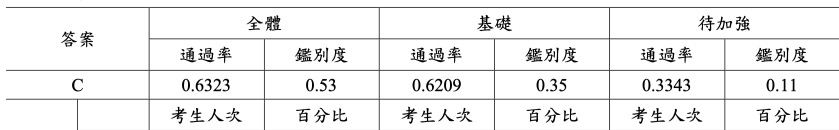 迷思在哪?
對根號數的運算尚不熟悉
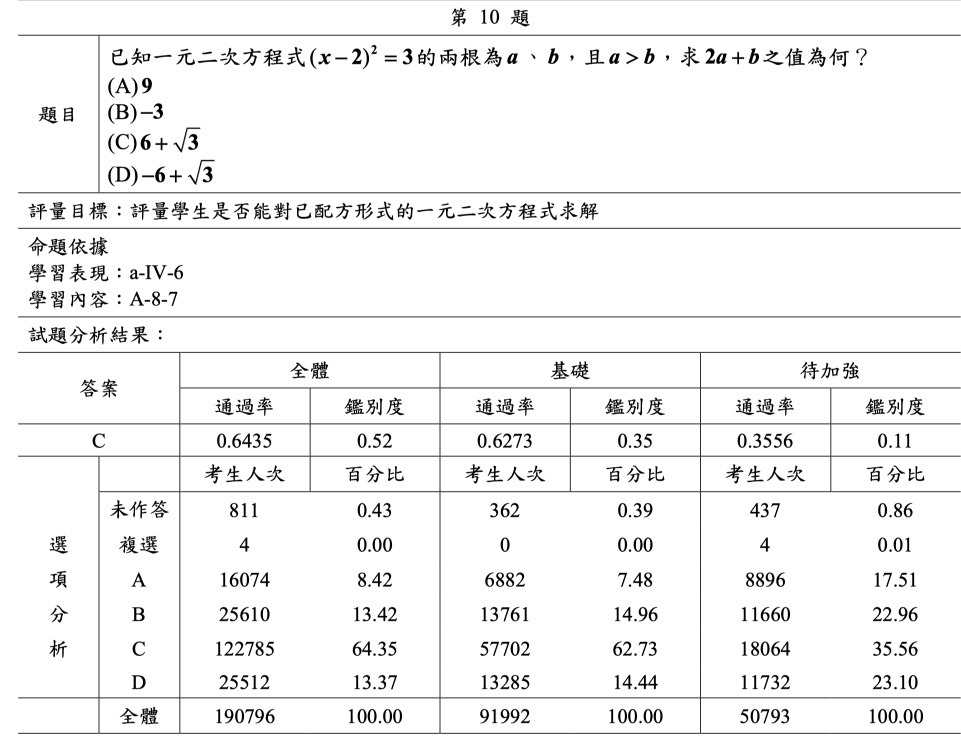 『概念理解』
四項分項能力中  題數為第二多。
                              且多數學生都能掌握的概念
『程序執行』
四項分項能力中 通過率最高
				     但題數最少
思考2
『解題應用』、『分析思考』通過率較去  
  年下降。
  是因為該單元(題)中的程序執行複雜？
  還是知識理解不易呢或不知如何分析呢？
對教學現場的一些建議
4
概念發展可再成熟些
學生解題能力的提升
強化學生的分析能力平常閱讀能力的訓練
會考試題的類型
●解題應用
●分析思考
●概念理解
●程序執行
達B
進A
資源來源部份參考:李政憲老師簡報
各類型試題知識內容
數線與絕對值
多項式除法
判斷質因數
負數、分數、根式的四則運算
象限的意義、二元一次方程式的圖形與點坐標
生活情境與函數
二元一次聯立方程式的解
十字交乘因式分解
生活中的機率、機率的定義
已配方的一元二次式求解
科學記號
二次函數與平移
生活情境列一元一次式並求解
判別直方圖求百分率、折線圖
整數運算
二元一次方程式圖形
根式的運算
因式分解
乘法公式與多項式
統計機率
概念理解
程序操作
資源來源部份參考:李政憲老師簡報
各類型試題知識內容
展開圖計算體積
應用絕對值的性質判斷數值大小
由生活情境列一元一次式並求解
應用弦心距解幾何問題
利用幾何性質推論角度關係
利用平行線性質解決幾何問題
利用內心、重心與圓的性質解決幾何問題
生活情境利用等差數列解題;判斷敘述的合理性
生活情境列二元一次方程式並解釋意義
正三角形、對摺、相似形解決幾何問題
畢氏定理、圓與弧長;應用圓弧長求出圓心角
二次函數圖形平移與函數
用平行線段截線性質解題
全等三角形面積比性質
生活情境應用兩數比值概念進行解釋
應用正比與比例性質解題
生活情境一元一次不等式求解
應用矩形的性質解題、應用線對稱性質解題
利用四邊形外角和與角度關係判斷敘述的合理性
利用幾何性質判斷作圖方法的合理性
三角形的基本性質
相似形
四邊形與平行
比例
不等式
數列與等差級數
三角形的三心
尺規作圖合理性
解題應用
分析思考
資源來源部份參考:李政憲老師簡報
概念發展可再成熟些
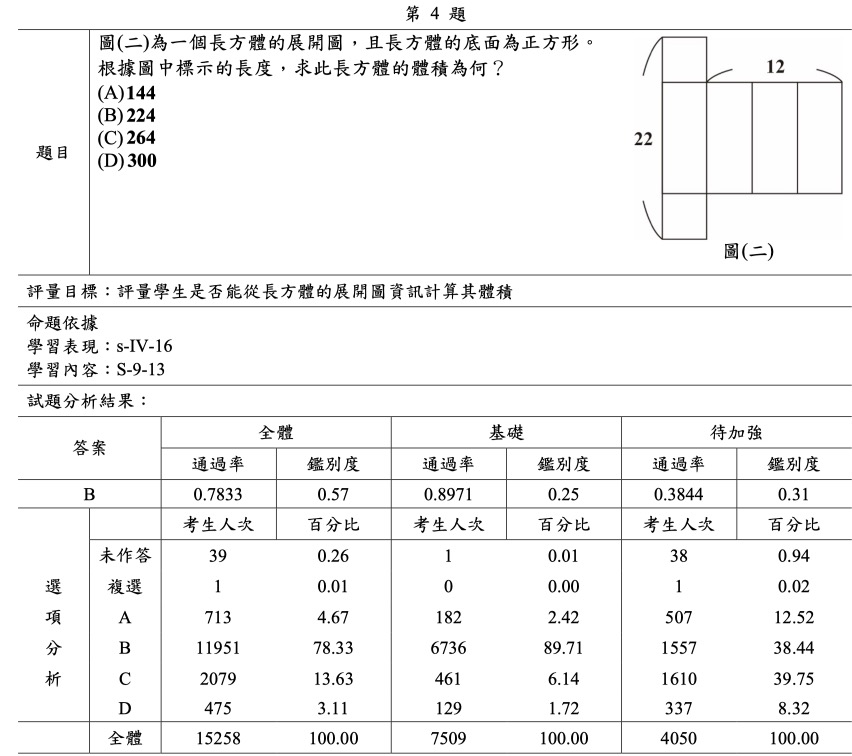 概念發展可再成熟些
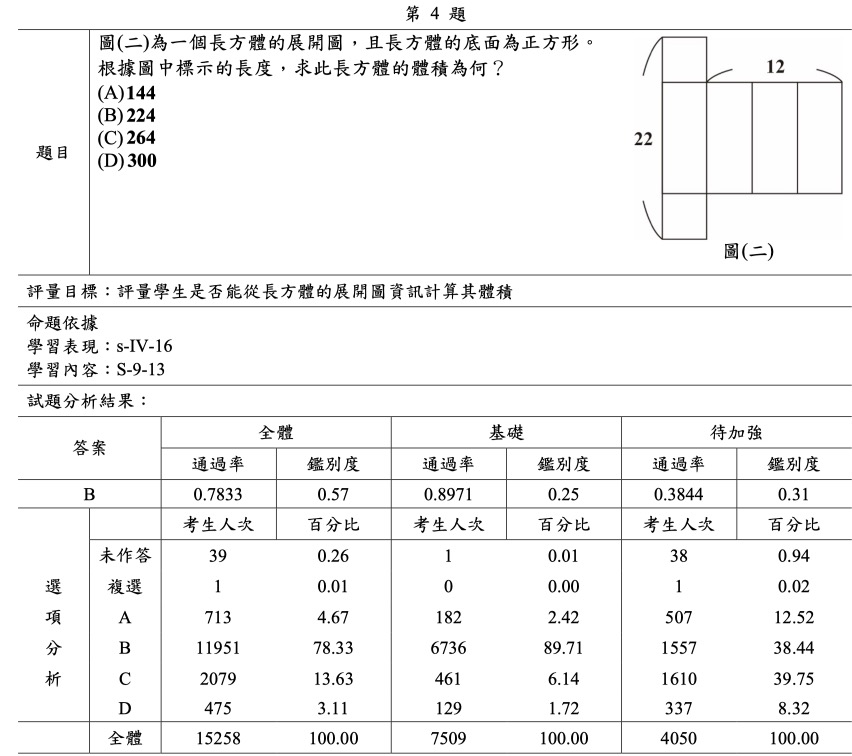 誤認
「高」為22
「底面積」為12
得12×22=264
概念發展可再成熟些
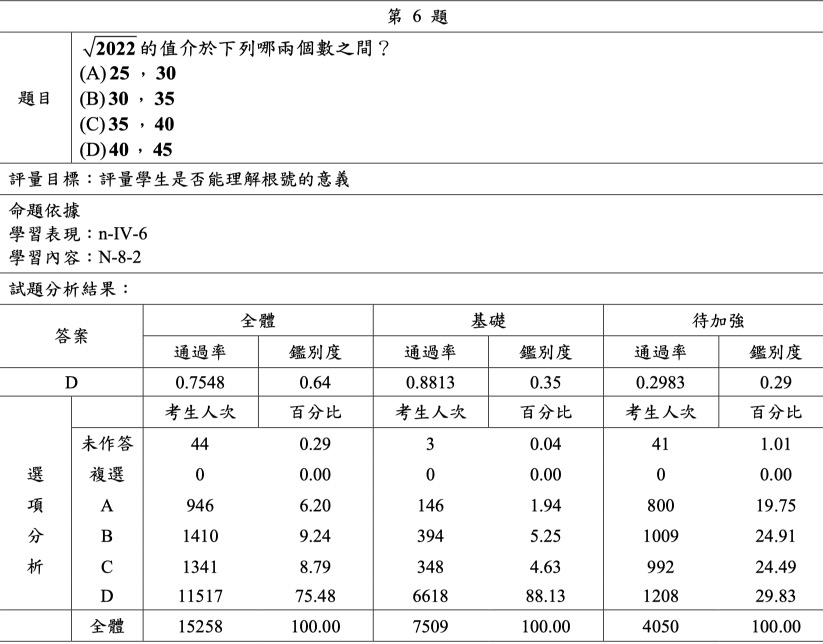 概念發展可再成熟些
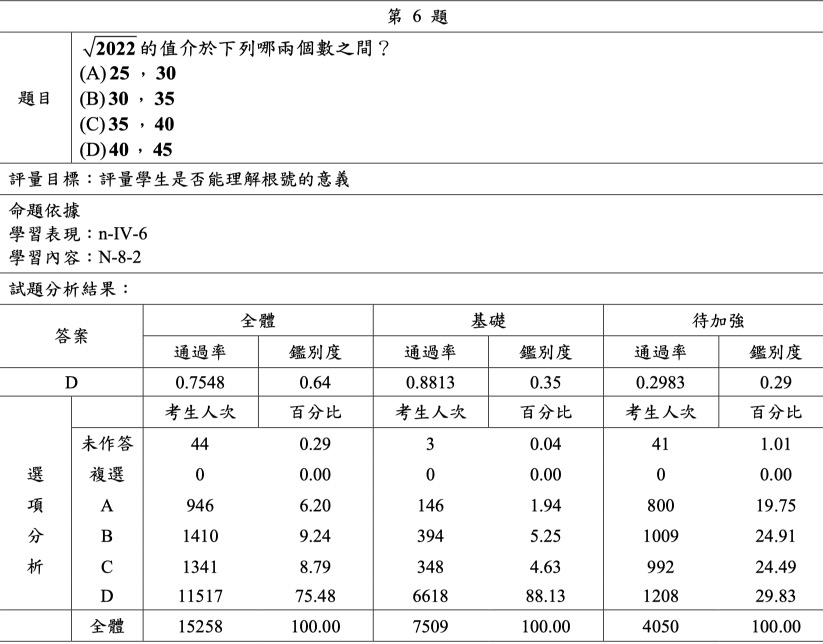 根號數的概念
尚未建立
概念發展可再成熟些
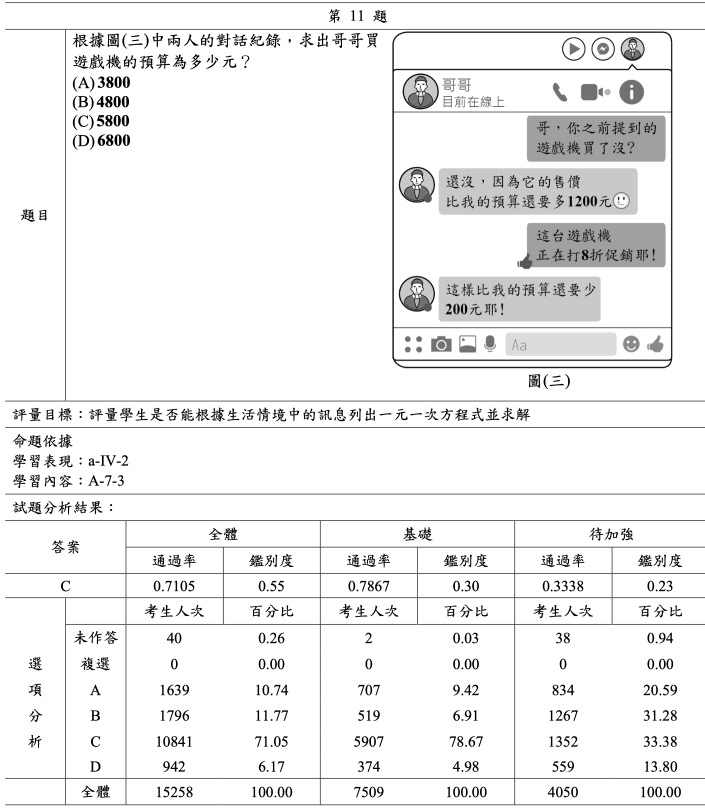 概念發展可再成熟些
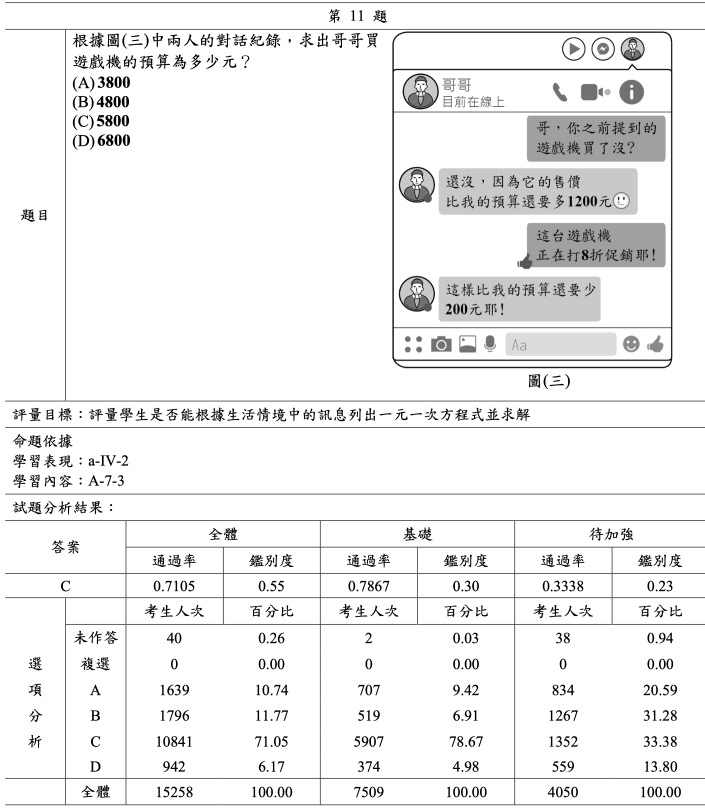 題意理解有缺漏
設預算為x元
列式出錯
(x+1200)×0.8=x
960=0.2x
x=4800
概念發展可再成熟些
操作型定義已學會實質意義不太瞭解
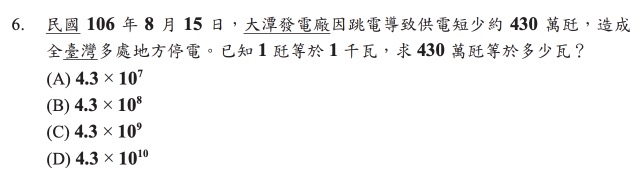 108會考-06
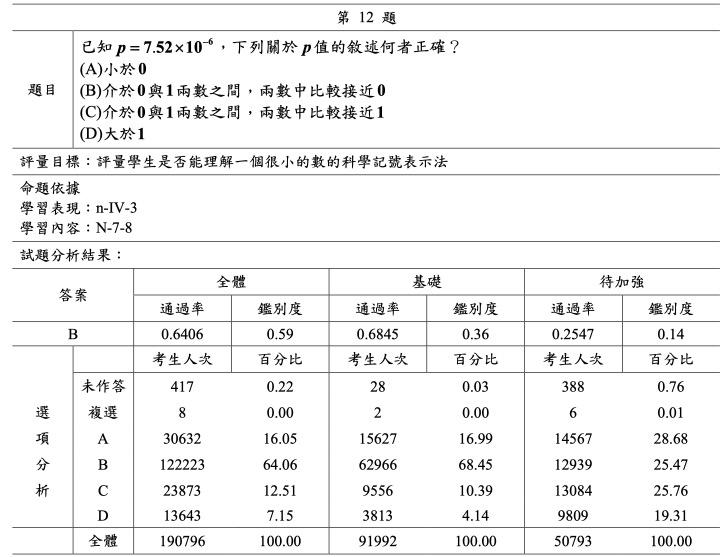 111會考-12
概念發展可再成熟些
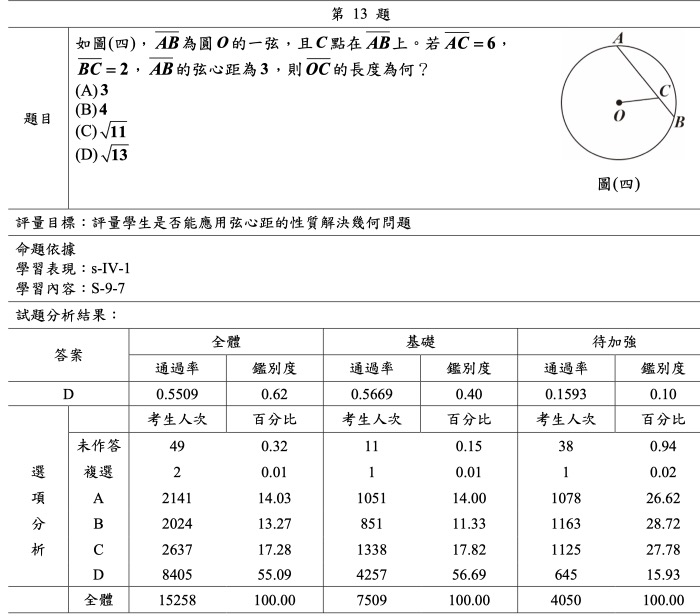 概念發展可再成熟些
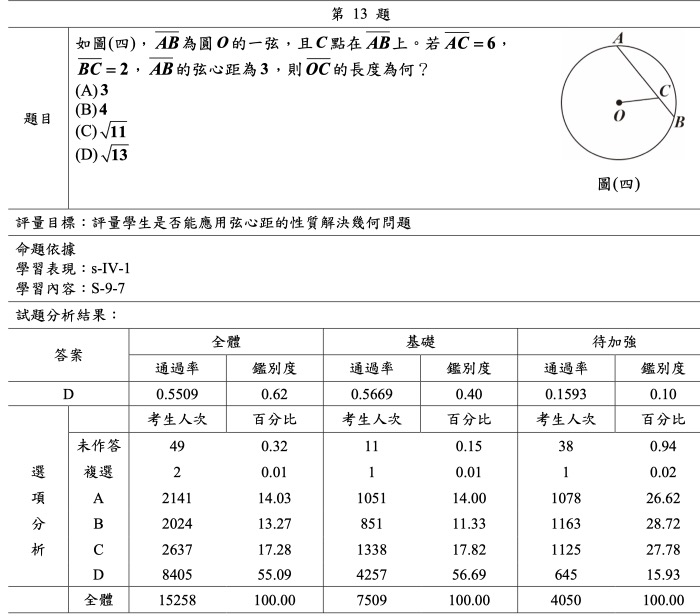 不理解弦心距
的意義
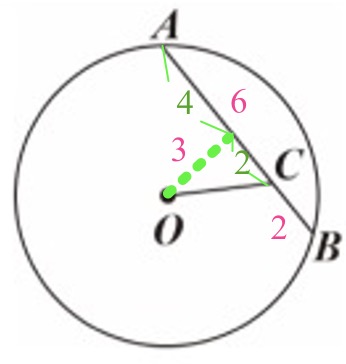 提升的學生解題能力
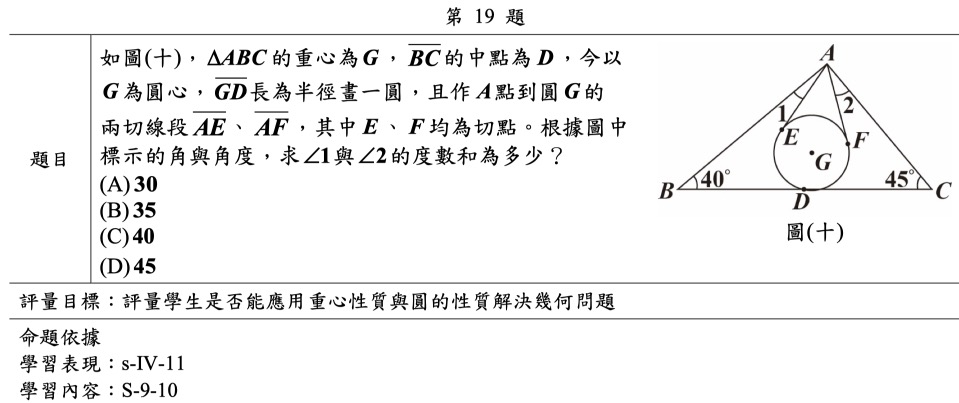 提升的學生解題能力
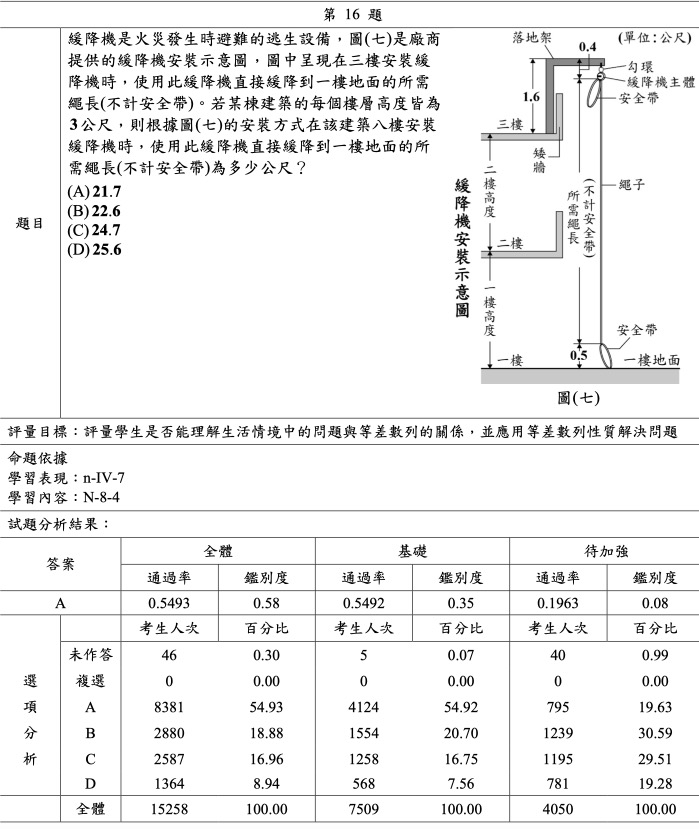 提升的學生解題能力
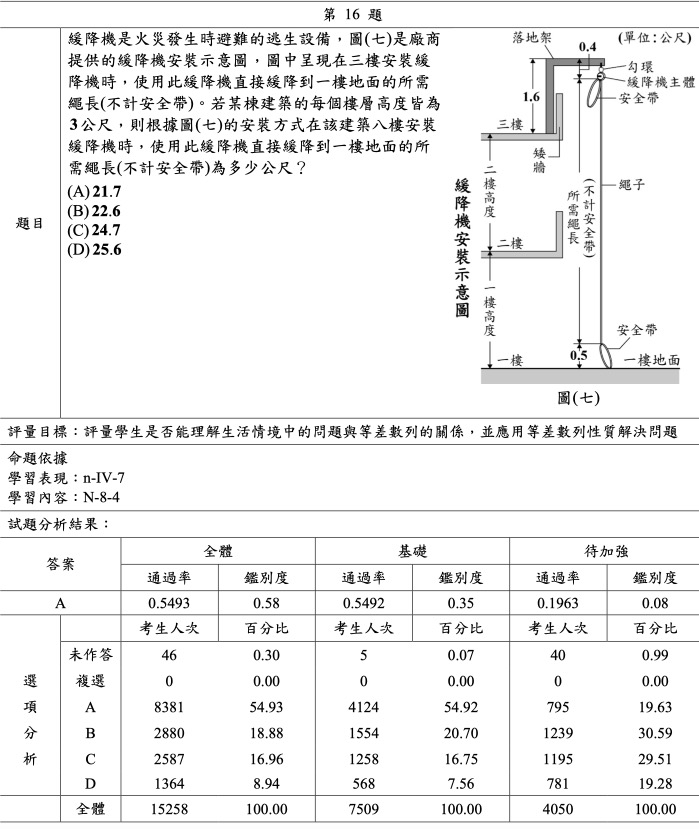 關鍵：1.裝在８樓，只有７個樓高
　　　2.需扣掉上下0.4、0.5

3×8+1.6=25.6
3×8+1.6-0.9=24.7
3×7+1.6=22.6
提升的學生解題能力
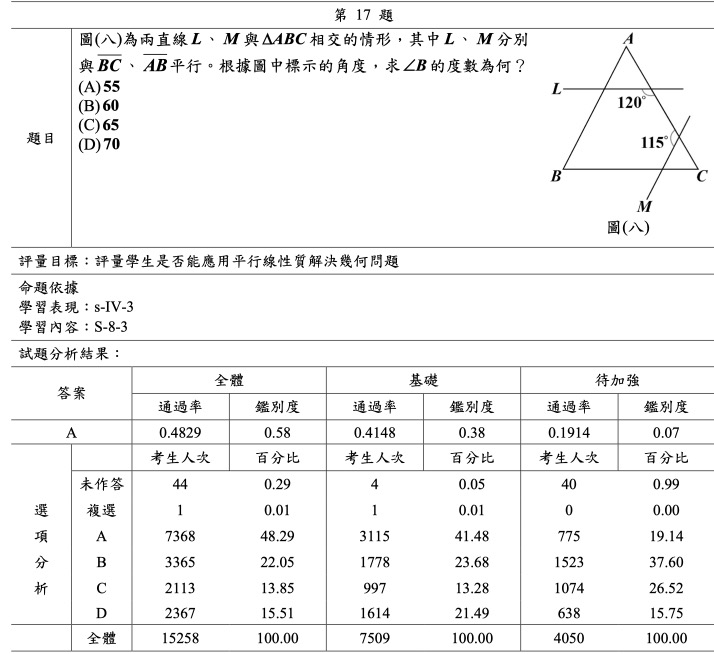 提升的學生解題能力
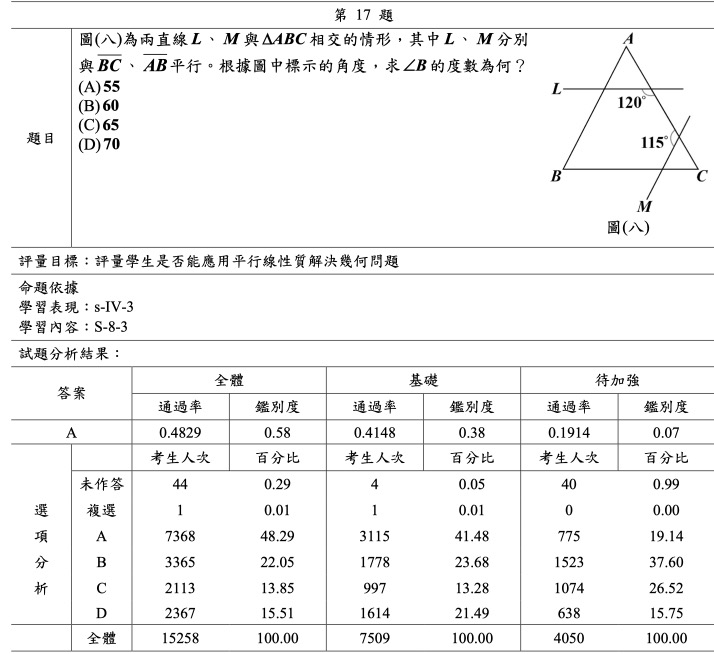 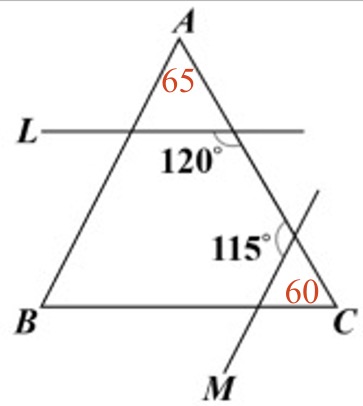 【誤區】
算出∠C=60 後
誤以為△ABC為等腰△
所以 ∠B=60
強化學生的分析能力
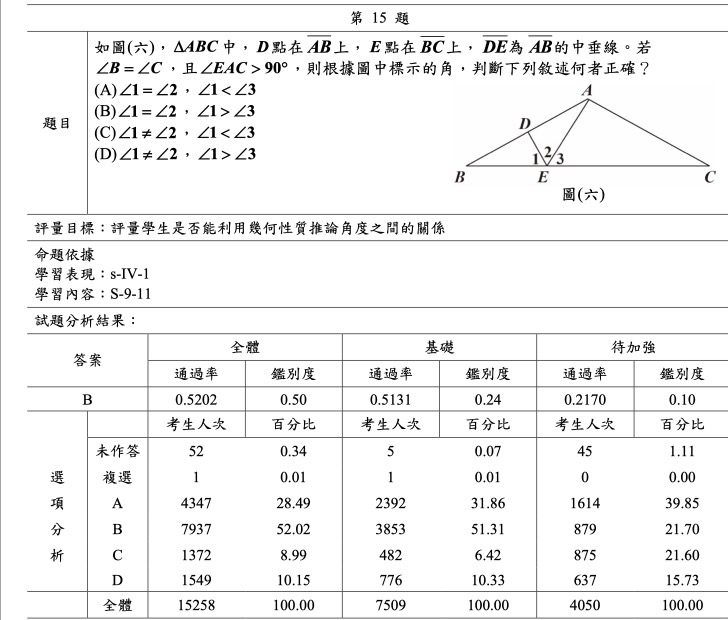 ∠1與∠3的大小關係?
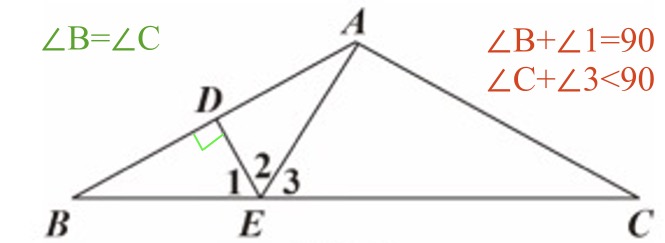 強化學生的分析能力
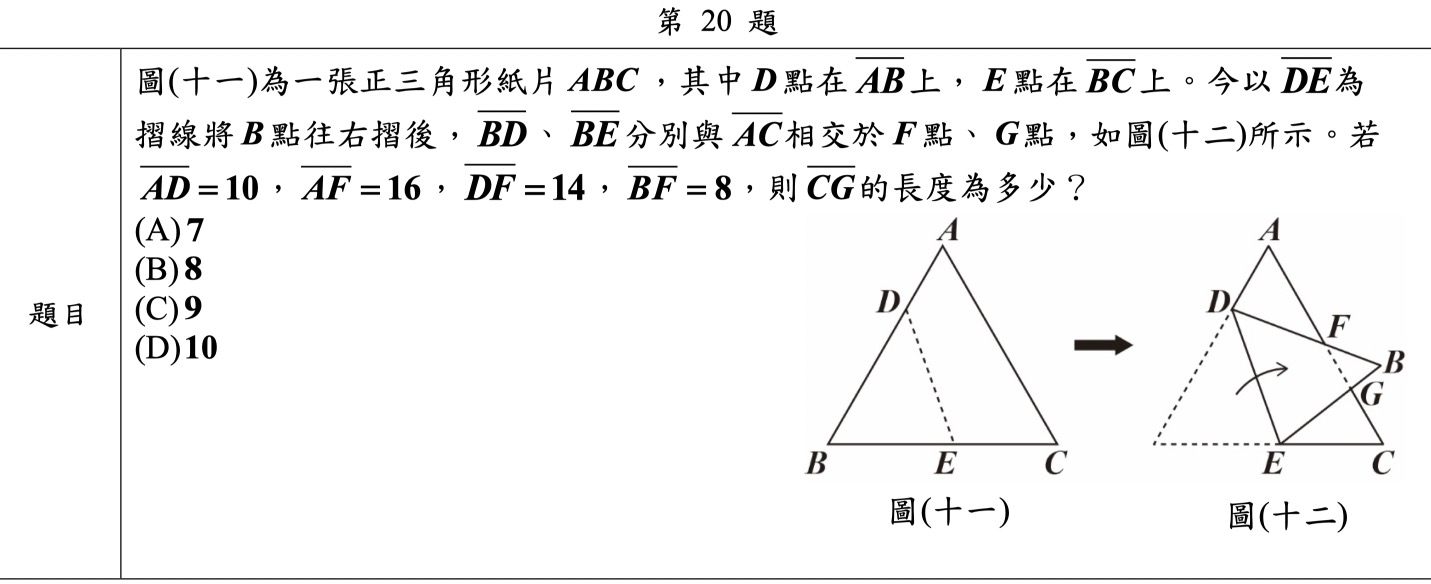 建議：在課堂中讓學生有摺紙的經驗
●B點摺過去會如何呢?
●圖中各種三角形的關係?
強化學生的分析能力
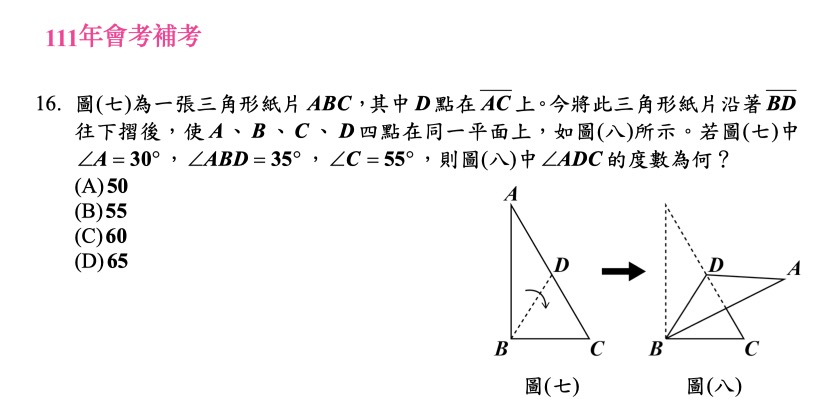 建議：在課堂中讓學生有摺紙的經驗
強化學生的分析能力
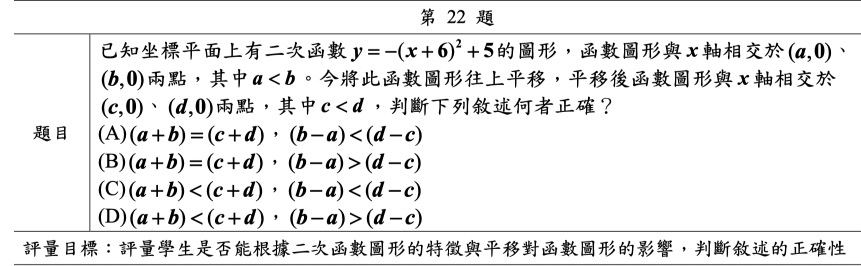 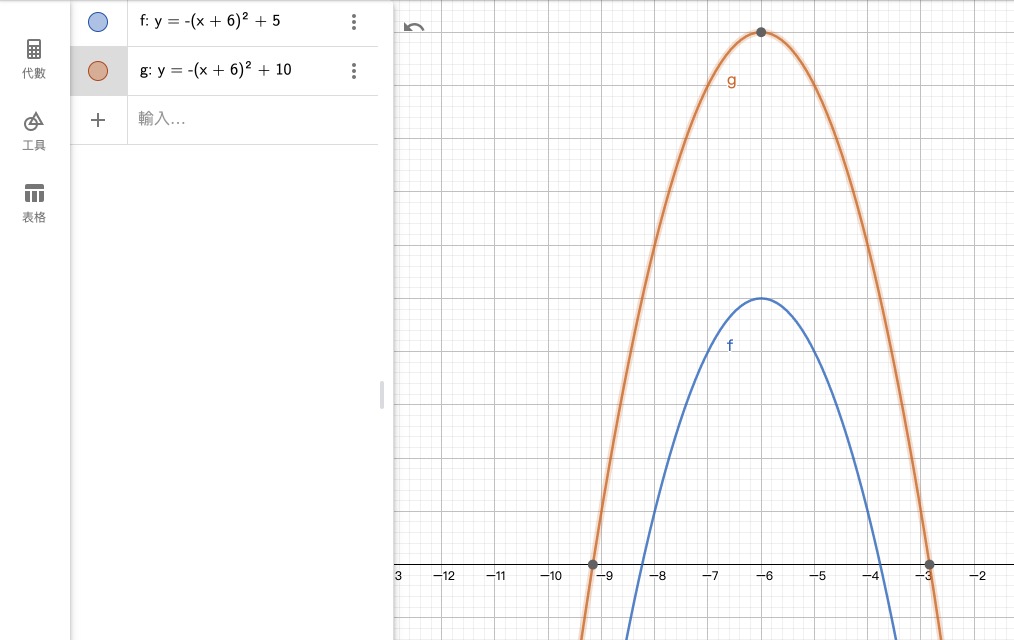 ●與x軸交點坐標的特性 / 對稱。
●往上平移之後的圖形，與原圖形之間的關係。
建議：在課堂中可資訊融入數學教學
強化學生的分析能力
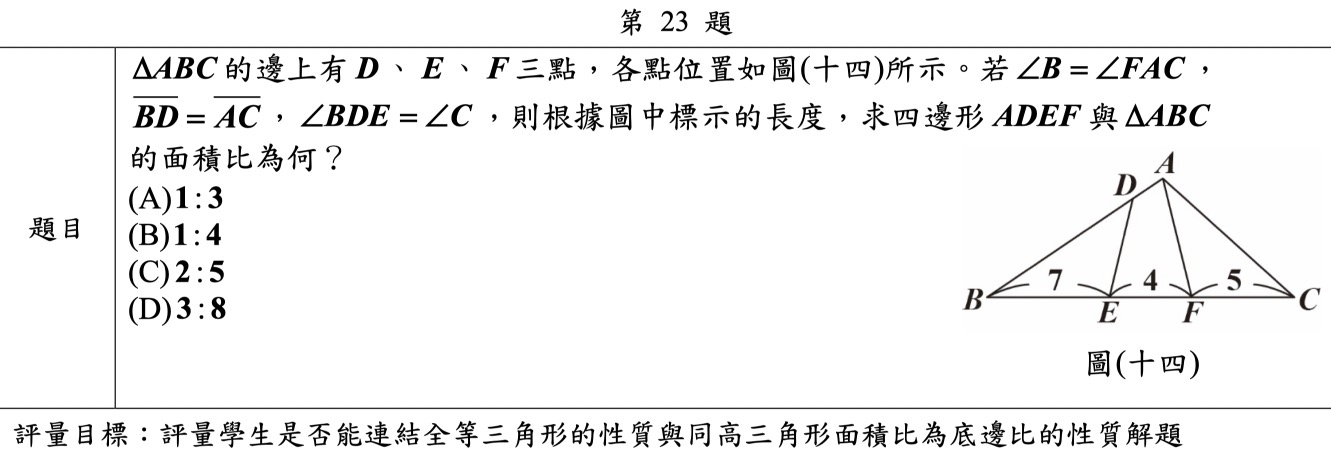 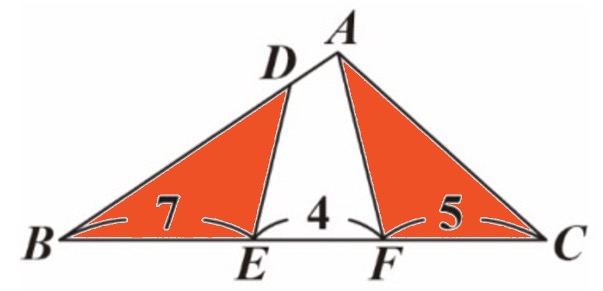 平常閱讀能力的訓練
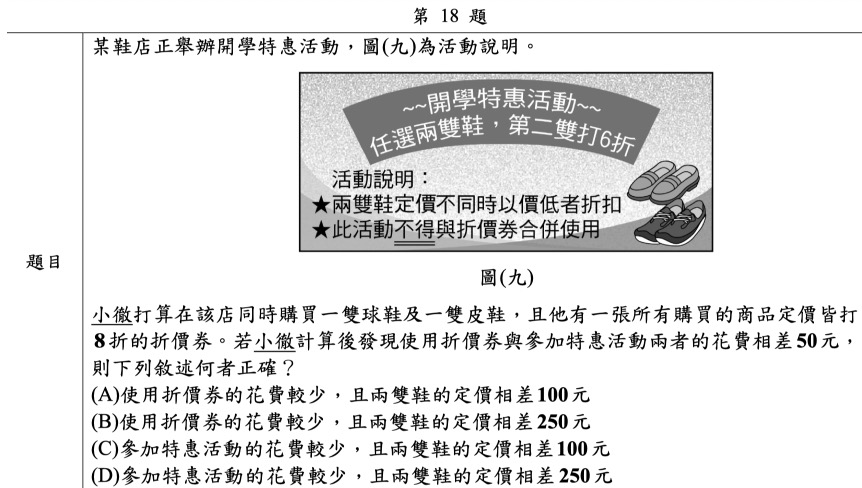 ●使用折價卷結帳


●使用特惠活動結帳
平常閱讀能力的訓練
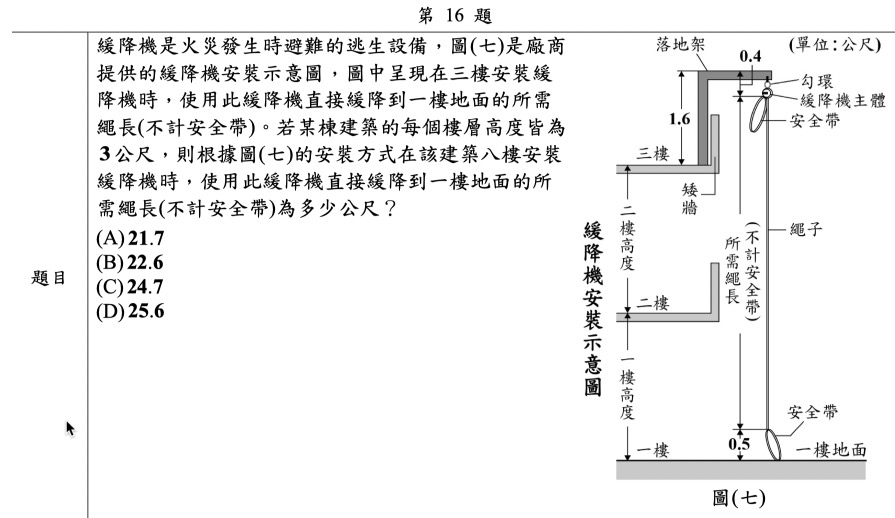 0.4
1.6
7
個
樓
高
繩
長
0.5
平常閱讀能力的訓練
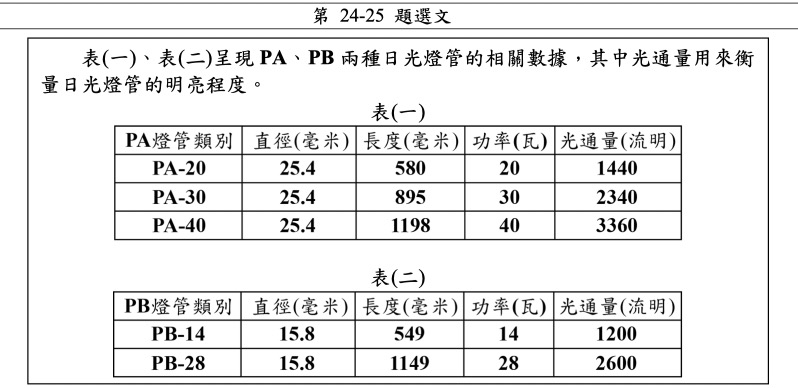 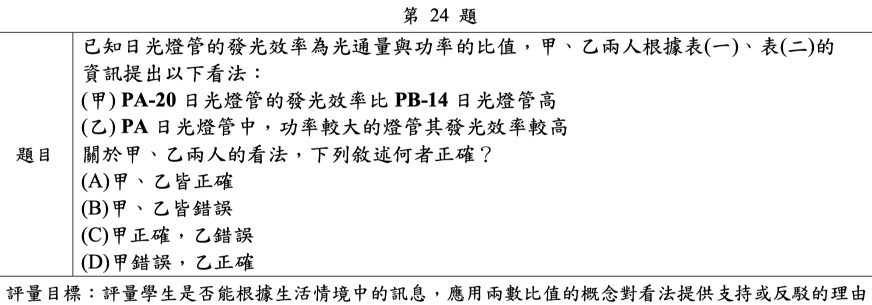 平常閱讀能力的訓練
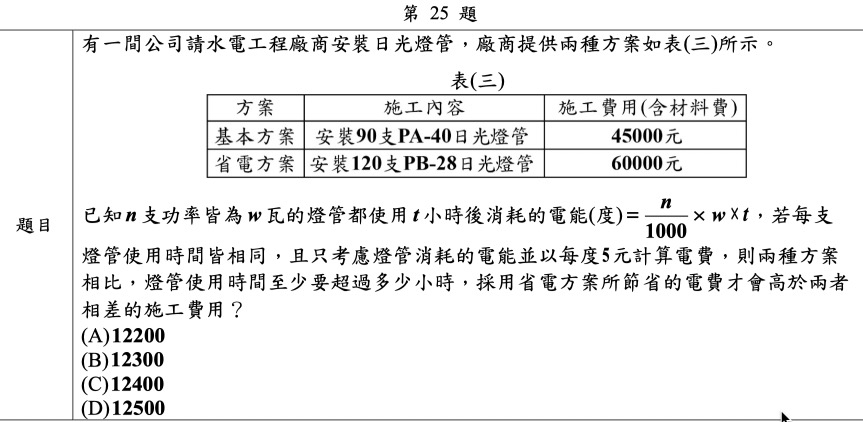 平常閱讀能力的訓練
非選擇題
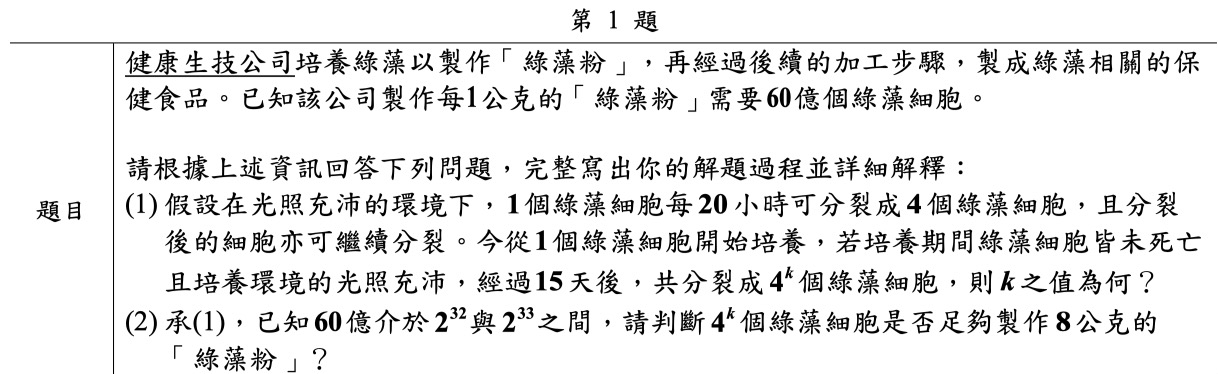 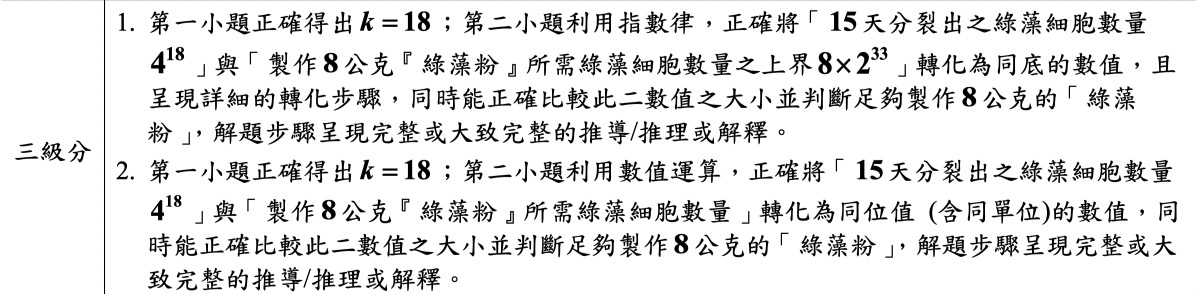 除了「計算能力」之外，還強調「判斷」，提出理由解釋
平常閱讀能力的訓練
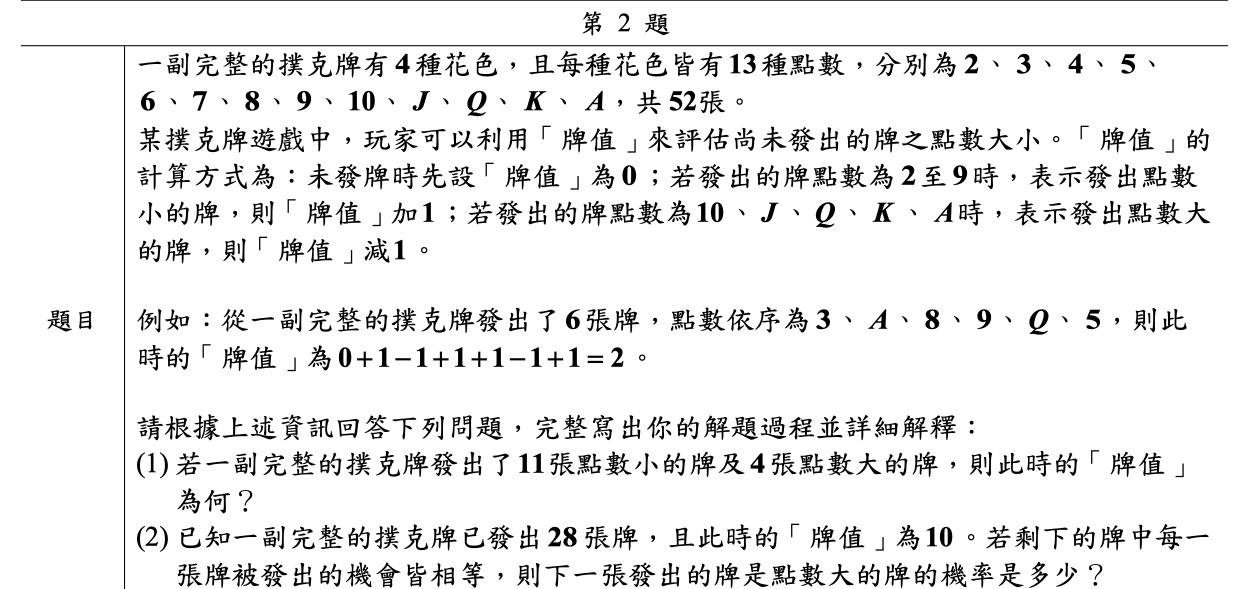 除了「計算能力」之外，還強調「判斷」，提出理由解釋
以二次函數答題狀況為例
110年(0.45)                                <知識理解>  答案：Ａ
能理解二次函數圖形的性質與圖形平移跟函數的關係
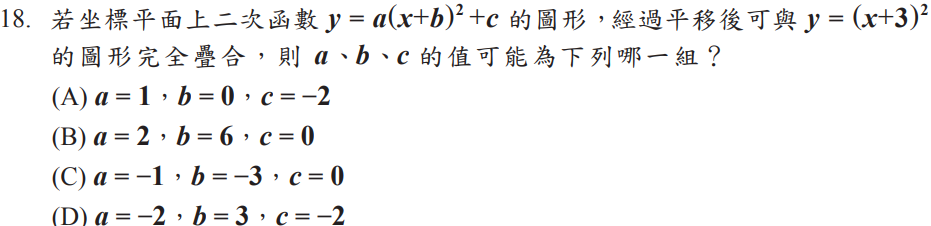 基礎,待加強都在B和C的比例都偏高
以二次函數答題狀況為例
111年(0.45)                                <知識理解>   答案：Ａ
理解二次函數圖形的性質與圖形平移跟函數的關係
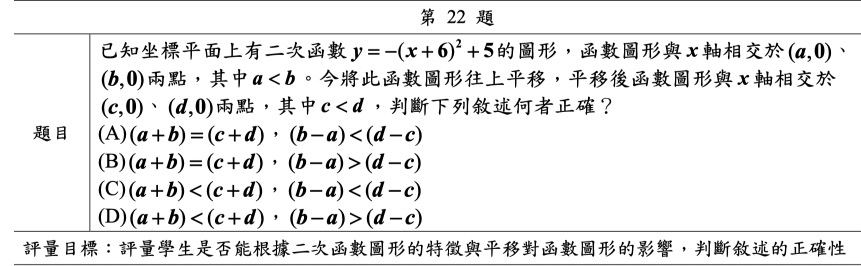 基礎,待加強都在B和C的比例依然偏高
連續兩年的二次函數都考了「二次函數平移」的概念，通過率恰好都是0.45，且誘答選項的效果很不錯，這的現象可以讓老師思考教學上有什麼可以注意的事呢?
       此外，在四項能力中我們可以更著力於…
知識點的思考 vs 反覆練習
以解一元二次方程式為例
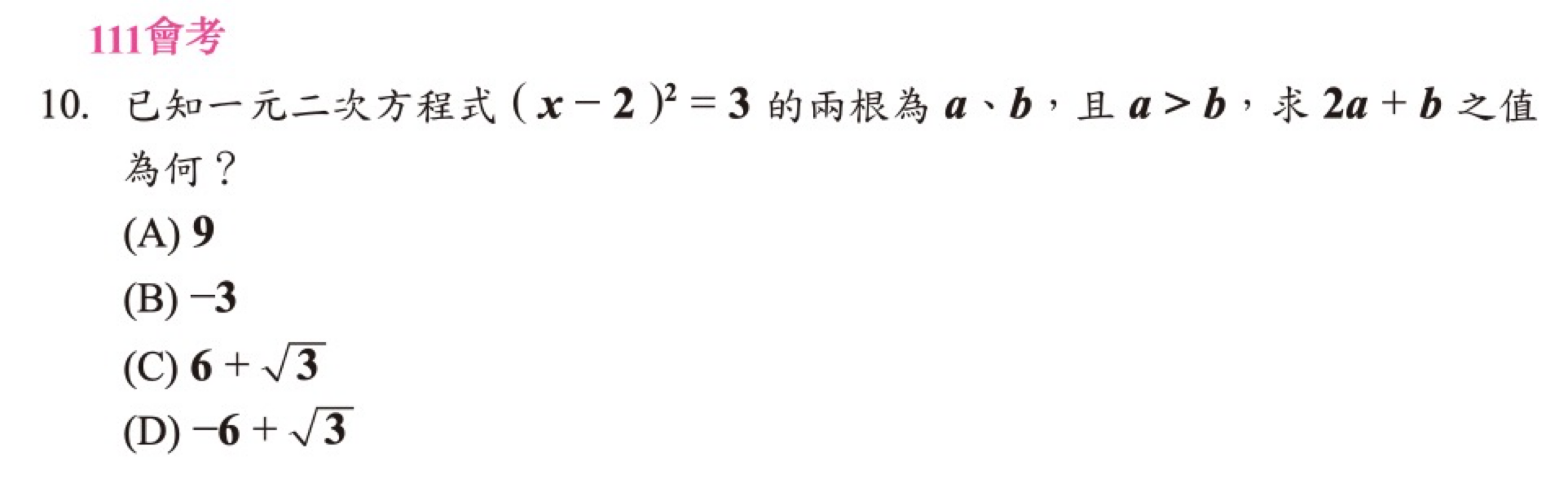 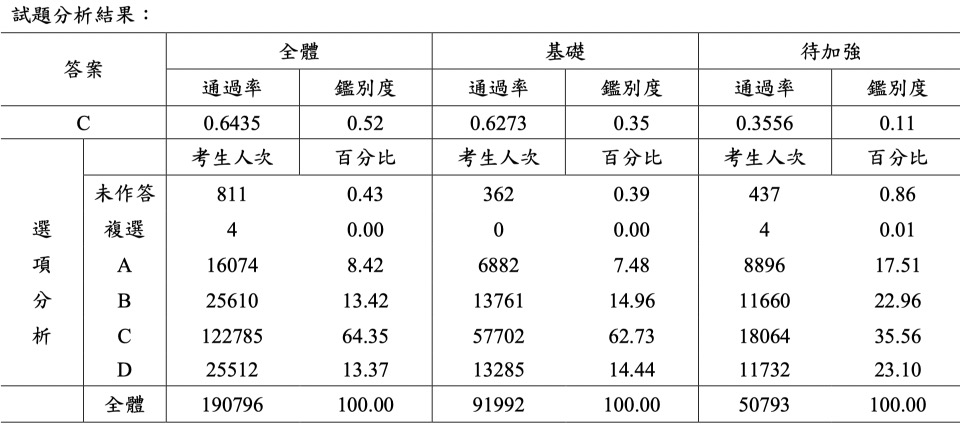 知識點的思考 vs 反覆練習
以解一元二次方程式為例
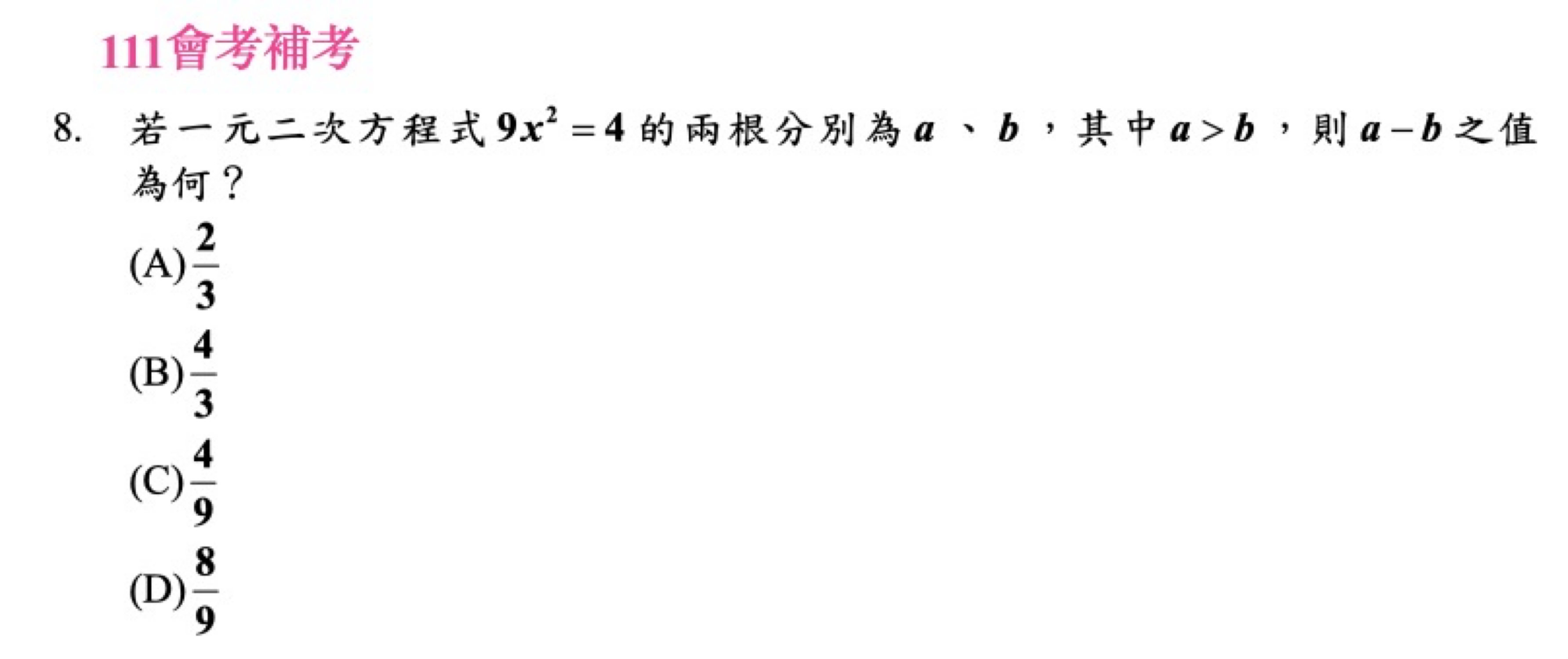 知識點的思考 vs 反覆練習
以解一元二次方程式為例
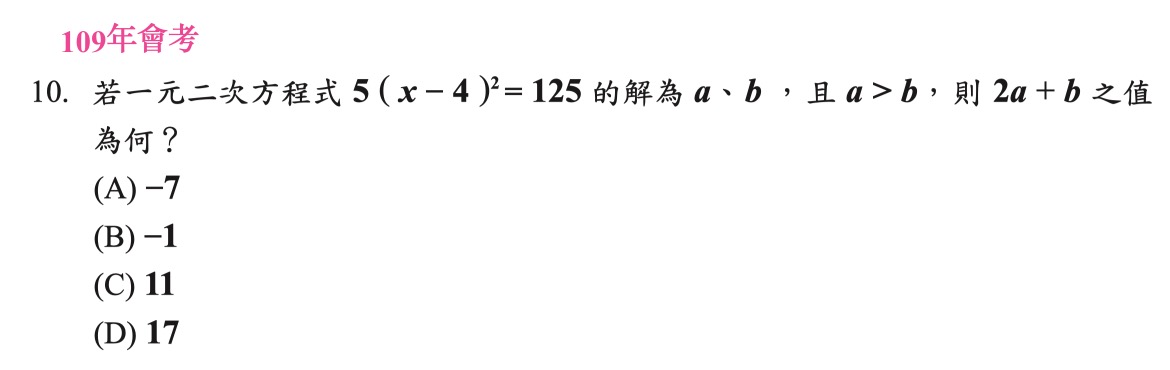 知識點的思考 vs 反覆練習
以解一元二次方程式為例
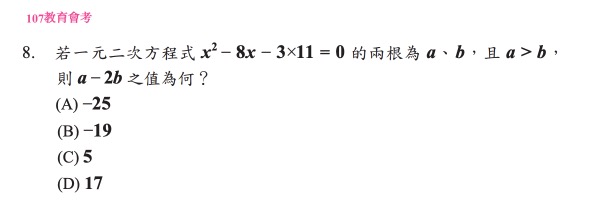 『概念理解(知識理解)』
『程序執行』
『解題應用』
『分析思考』
除了培養學生基本功之外：動手操作資訊融入閱讀理解都是教師可努力的方向
課堂上的努力 是否該調整方向了?